Республика Карелия
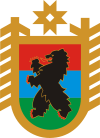 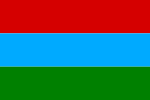 Флаг
Герб
Исторические памятники
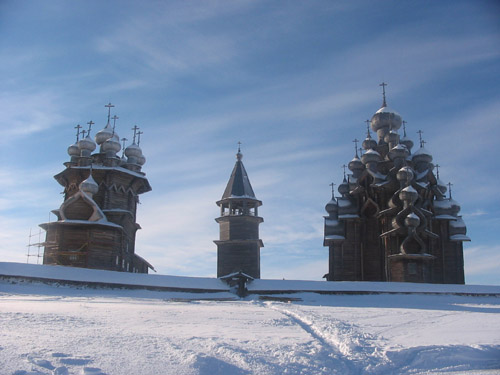 Кижи
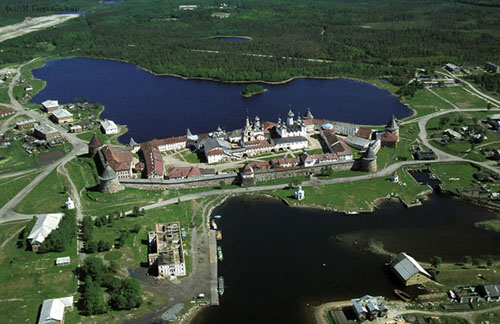 Валаам
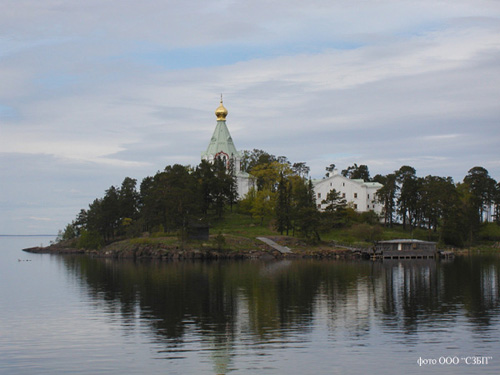 Соловецкие острова
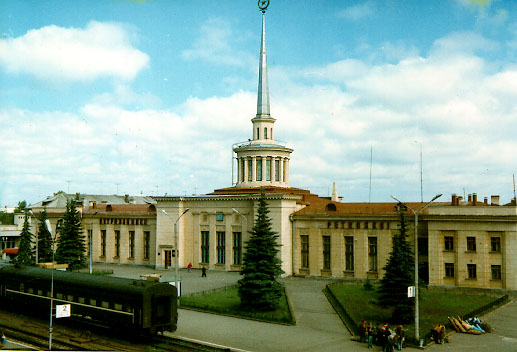 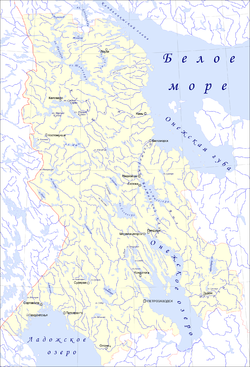 На территории Карелии около 
12 тыс. рек
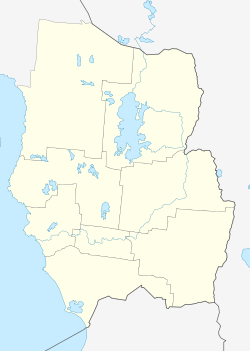 Самая длинная река Карелии – Водла

Длина — 149 км.
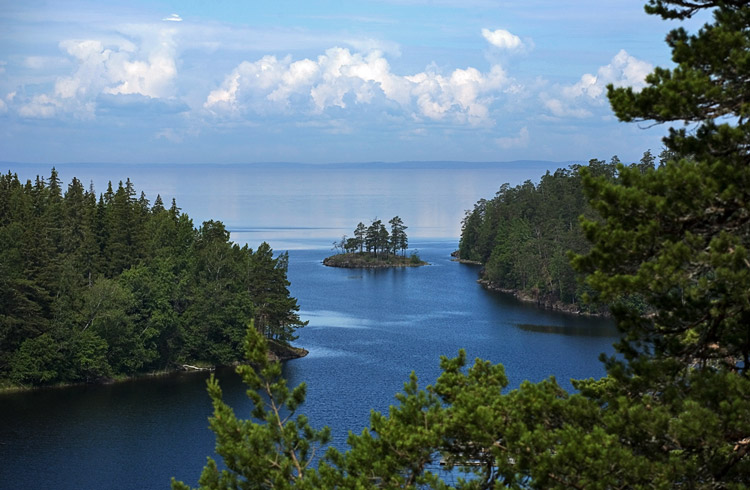 Ладожское озеро  - самое большое озеро в Карелии
Длина – 206 км., ширина – 130 км.
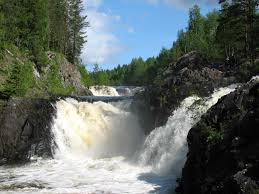 Самый  большой и знаменитый водопад - Кивач
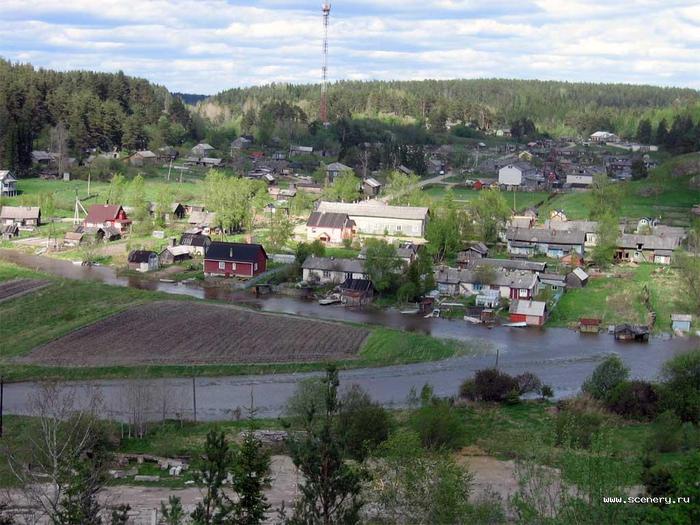 Город Лахденпохья
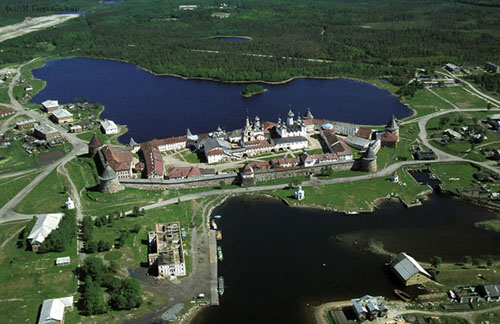 Валаам
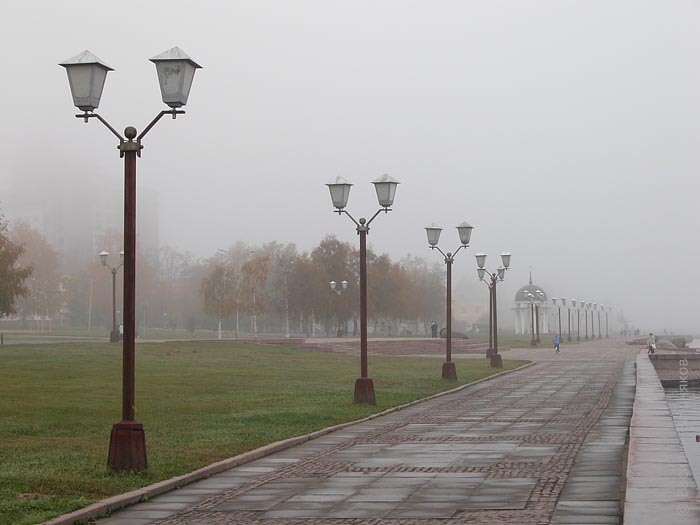 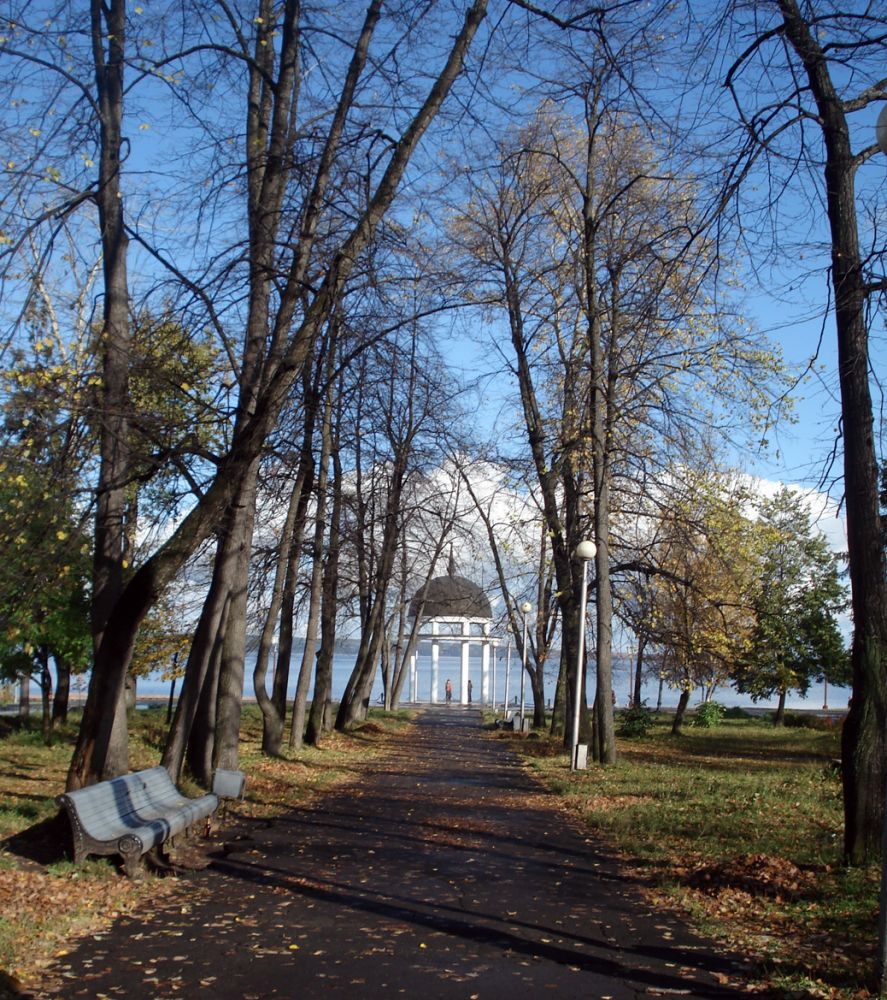 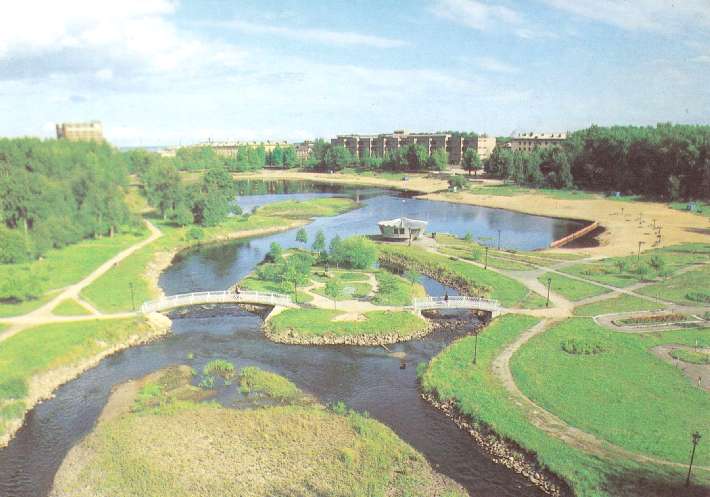 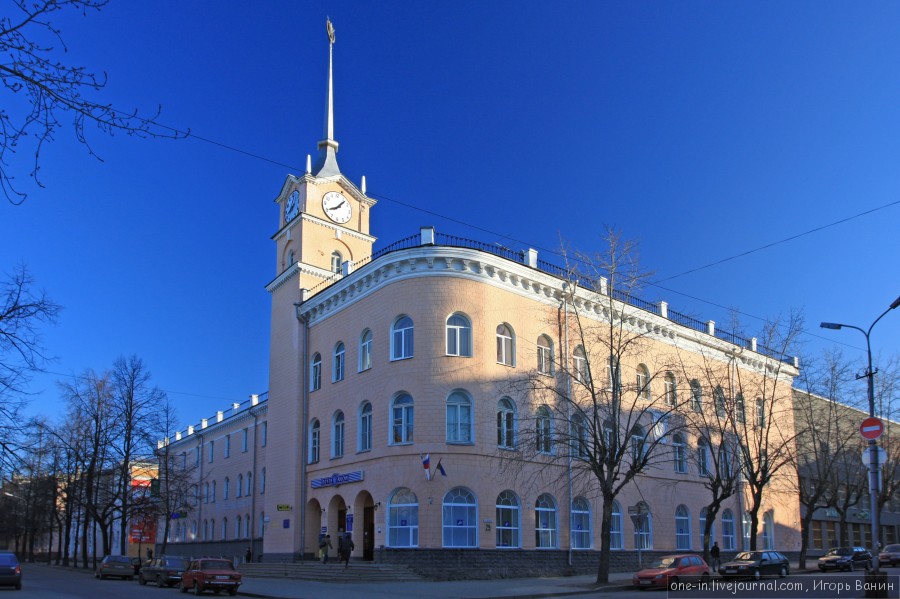 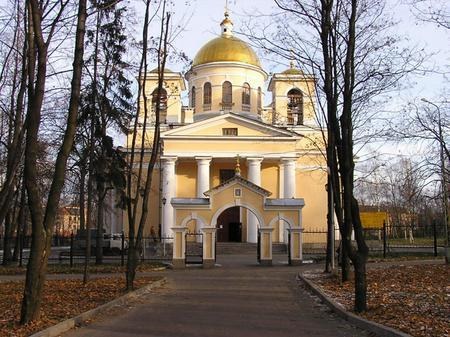 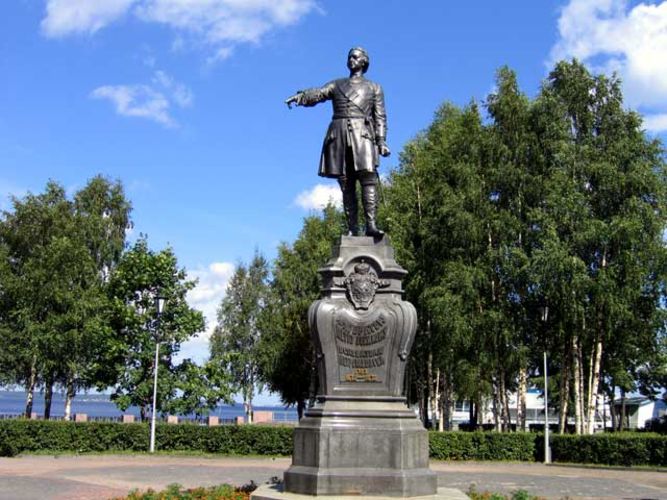 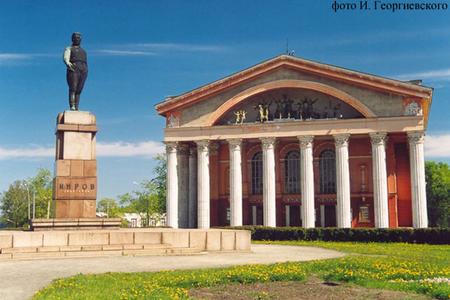 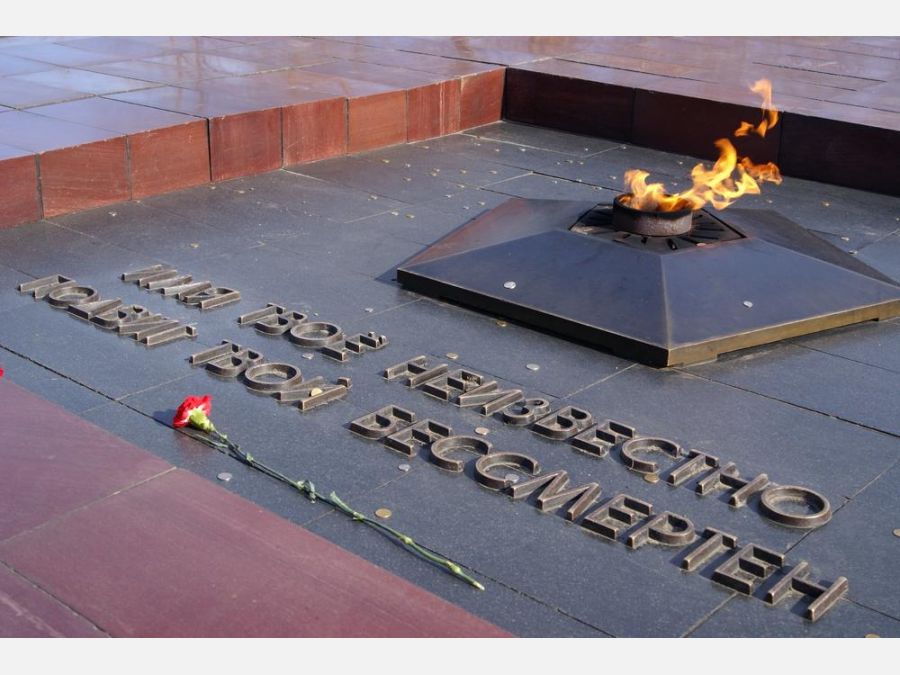 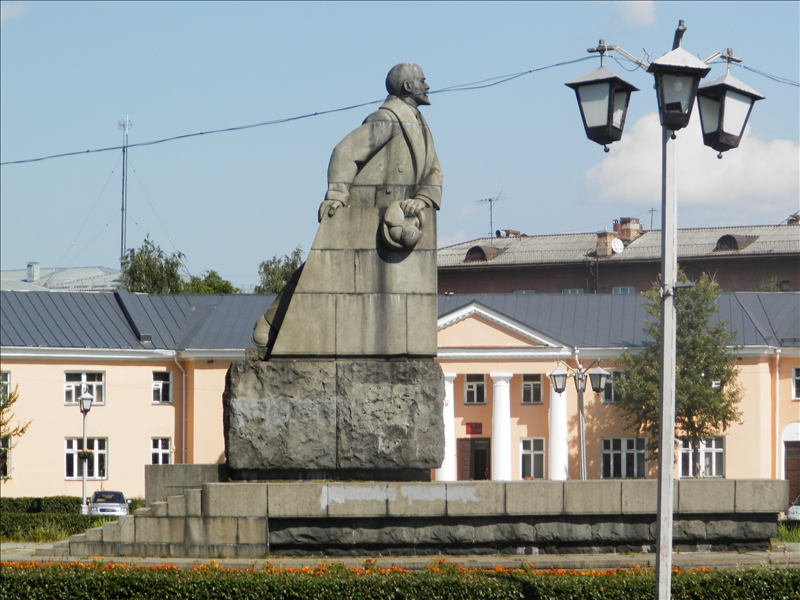 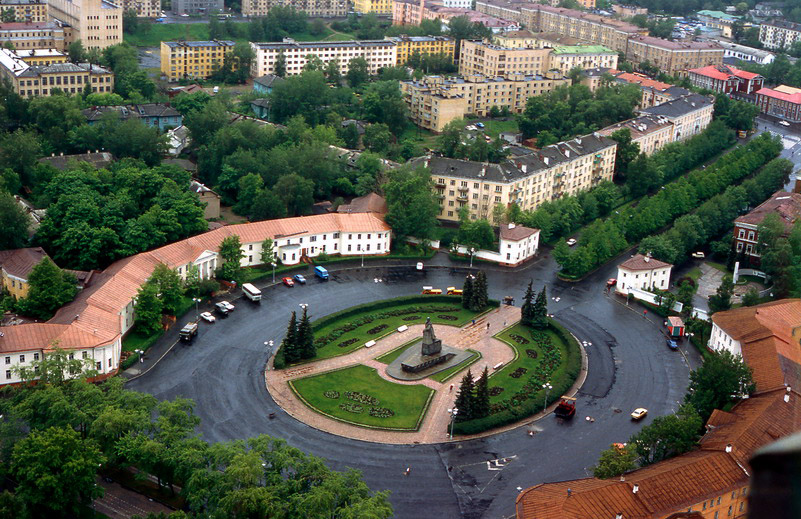